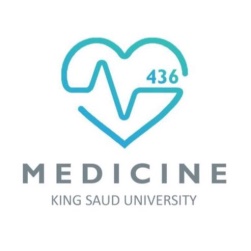 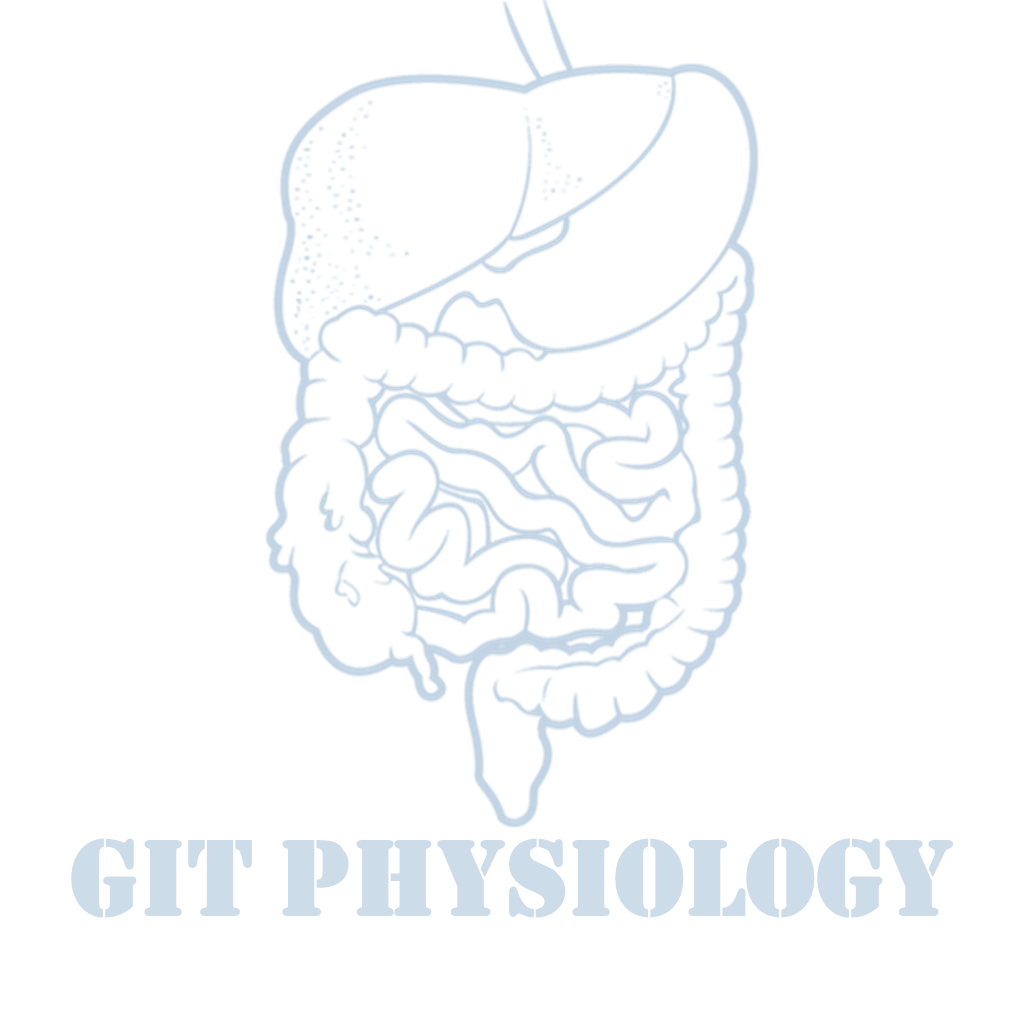 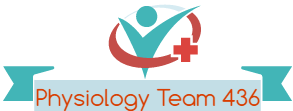 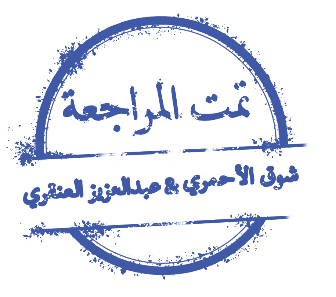 Text
Only in Females’ slide
Only in Males’ slides
Important
Numbers
Doctor notes
Notes and explanation
Lecture No.4
“Be The Best Version Of You”
We recommended you to study Histology & Anatomy of pancreas first.
1
Physiology of the pancreas
Objectives:
1-Functional Anatomy.
2-Major components of pancreatic juice and their physiologic roles.
3-Cellular mechanisms of bicarbonate secretion.
4-Cellular mechanisms of enzyme secretion.
5-Activation of pancreatic enzymes.
6-Hormonal & neural regulation of pancreatic secretion.
7-Potentiation of the secretory response.
8- Pancreatic acini.
2
Functional Anatomy & Histology of the Pancreas
Extra
Functional Anatomy:
The pancreas, which lies parallel to and beneath the stomach is a large compound gland with most of its internal structure similar to that of the salivary glands (Look like them so they have both acinar cells and tubal cells)
Islet of langerhans in the pancreas: the pancreas, in addition to its digestive functions, secretes two important hormones:
Insulin (beta cells, 60%). 
Glucagon (alpha cells, ~25%).
That are crucial for normal regulation of glucose, lipid, and protein metabolism. Also somatostatin is secreted by delta cells (form ~10% of islets’s cells).
Similar to somatostatin that secret from D cells in stomach in its function and structure, also can be secret from hypothalamus. All of them can inhibit HCl secretion. 
In the stomach is considered as paracrine hormone, while in these islets is a real hormone. 
The pancreatic digestive enzymes are secreted by pancreatic acini, and large volumes of sodium bicarbonate solution are secreted by the small ductules and larger ducts leading from the acini.
Pancreatic juice is secreted in response to the presence of chyme in the upper portions of the small intestine.
Today we are concern about the digestive role of  pancreas not the endocrine role, the endocrine part represent 95% of its function, the left 5% represent the digestive part.
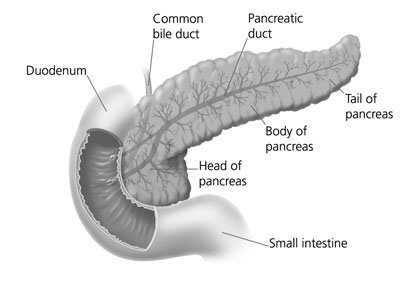 Islet of Langerhans have different type of cells (alpha, beta and delta) and every single one of them can release a certain hormone.
If we go and get a cross section view of the pancreatic tissue. We can see many acinar cells and in the middle we have a ductal lumen.
Between these patchy of cells we have islet of Langerhans in the center.
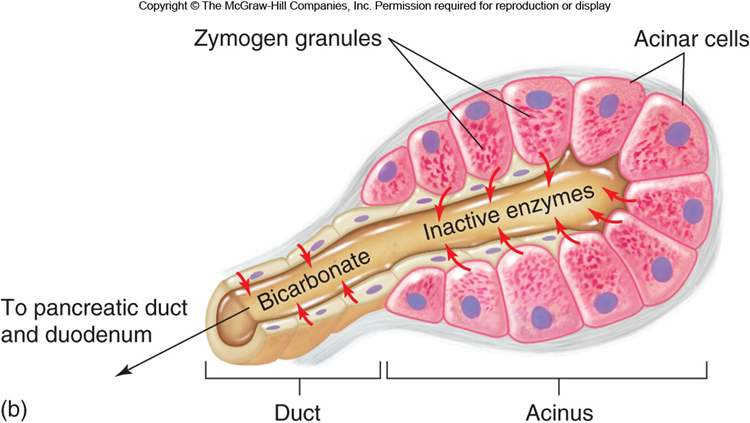 The acinar cells have a direct communication with the blood and capillary, to take the nutrients such as amino acid which we need them to synthesis the pancreatic enzyme which will be stored in zymogen granules, once we need them the CCK will come from I cells. To stimuli these cells to secret their enzyme down to duodenum when the sphincter of oddi is opened. 
And here the ductal cells do not make kind of too much modification like in salivary gland.
3
Only in Females’ Slides
Composition of 
Pancreatic Juice
Histology of the Pancreas
Important
Extra
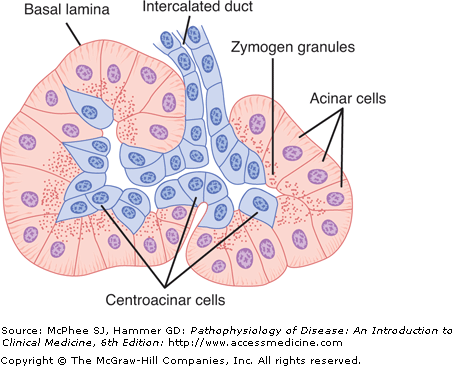 4
* Digestive enzymes.
Only in Females’ Slides
Secretory function of pancreas
Important
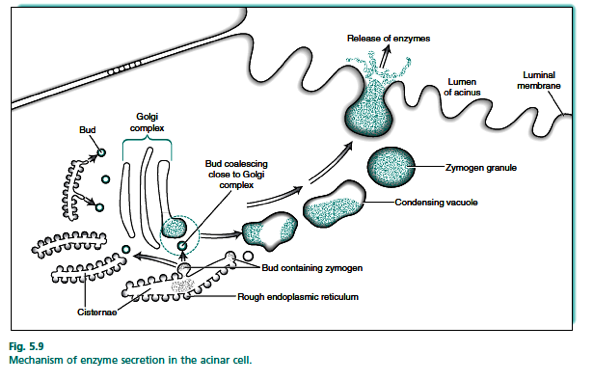 Acinar and ductal cells in the exocrine pancreas form a close functional unit.
Pancreatic acini secrete the pancreatic digestive enzymes through zymogens.
The ductal cells secrete large volumes of sodium bicarbonate solution (In charge of 
       exchange of bicarb with chlorid).
The combined product of enzymes and sodium bicarbonate solution then flows through 
       a long pancreatic duct.
Pancreatic duct joins the common hepatic duct to form hepatopancreatic ampulla.
The ampulla empties its content through papilla of vater which is surrounded by 
       sphincter of oddi
Pancreatic enzymes originate in the acinar cells.
Secretion of water and electrolytes originates in the centroacinar and intercalated duct cells.
Final product is a colorless, odorless, and isosmotic alkaline fluid that contains digestive 
      enzymes (amylase, lipase, chymotrypsinogen and trypsinogen).
The rER is at the basolateral membrane so it can be close to the blood to take the aminoacids to form proteins.
Stored and goes to Golgi for modification > vacuoles reaches area close to lumen as zymogen granule, here any stimuli will make it fuse with the apical membrane and release the enzymes.
Acinar cells > intercalated ducts > interlobular duct > main pancreatic duct > meets with the common bile duct > ampulla of vater through the major papilla (surrounded by sphincter of oddi) > duodenum.
The common bile duct is made of the common hepatic duct and the cystic duct of gallbladder.
5
Important
Pancreatic Secretion
The major functions of pancreatic secretion:
The main function To neutralize the acids in the duodenal chyme to optimum range (ph= 7.0-8.0) (ph=7.6-9.0) for activity of pancreatic enzymes.
To prevent damage to duodenal mucosa by acid & pepsin (Only this enzyme need acidic medium to be activated, the other enzyme need alkaline solution).
The chyme is very acidic, so it needs to be neutralized by a basic fluid (up to 9 PH) so it doesn’t cause any damage.
To produce enzymes involved in the digestion of dietary carbohydrate, fat, and protein. 


Pancreatic secretions contain many enzymes for digesting proteins, carbohydrates(starch), and fats(Lipids), and large quantities of HCO3 ions.
Only in Males’ Slides
Both liver and duodenum can secret HCO3, but the main source of HCO3 is the Pancreas. So if it stop we will have decrease in PH and may develop the duodenum ulceration.
6
Cont.
What protect pancreas from digestion by its enzymes?
Only in Females’ Slides
Secretion of trypsin inhibitor prevents digestion of the pancreas itself. 

Proteolytic enzymes of the pancreatic juice do not become activated until after they have been secreted into the intestine because the trypsin and the other enzymes would digest the pancreas itself. 

The same cells that secrete proteolytic enzymes into the acini of the pancreas secrete another substance called trypsin inhibitor, which is formed in the cytoplasm of the glandular cells, and it prevents activation of trypsin both inside the secretory cells and in the acini and ducts of the pancreas. 

Because trypsin activates the other pancreatic proteolytic enzymes, therefore trypsin inhibitor prevents activation of the other enzymes as well.

The trypsin inhibitor will be degeaded once it is secreted out from the pancrease into intestin. The alpha amylase which is secreted from pancrease is more potent than the lingual one.
Pancreatic enzymes are secreted in inactive form: trypsinogen, chymotrypsinogen, procarboxypolypeptidase. 
They will be activated by enterokinase enzyme in small intestine to their active forms. 
The acinar cells that secrete the enzymes secretes trypsin inhibitor which prevent activation of trypsin inside acini and ducts. 
When a duct is blocked the trypsin inhibitor can not inhibit activation of accumulated enzymes which will be activated and digest the pancreas in few hours. 
Enterokinase is an enzyme that is secreted by brush border of small intestine and activate pancreatic enzymes.
Trypsin inhibitor is secreted by acinar cells to prevent activation of the enzymes inside the cells, in the acini and in the ducts.
In the stomach, HCL is what activates the enzymes.
Here, we have trypsin inhibitors and enterokinase to control the activation.
Because as soon as trypsin is activated, this will lead to activation of all other enzymes.
7
Cont.
Pancreatic amylase is much much powerful than alpha amylase.
That’s why, the digestion of carbohydrates do not last to much, you can digest all carbohydrates you ate within 20-30 minutes in duodenum.
That’s why, the diabetic patient when they eat any carbohydrates, their blood glucose or sugar is raised rapidly, because they digested and absorbed rapidly and we do not need that sophisticated atmosphere to digest them to monosaccharides not to disaccharides.
Only in Males’ Slides
Activation of Trypsinogen in duodenal Lumen:
The pancreatic enzyme for digesting carbohydrates is pancreatic amylase, which hydrolyzes starches, glycogen, and most other carbohydrates(except cellulose) to form mostly disaccharides and a few tri-saccharides. 
Most of our digested carbohydrates that we are getting from our food are in form of disaccharides not starch, so we do not need alpha amylase to broken down to disaccharides and then we need brush border enzyme in enterocytes to digest them to monosaccharides which then will be absorbed by certain transports
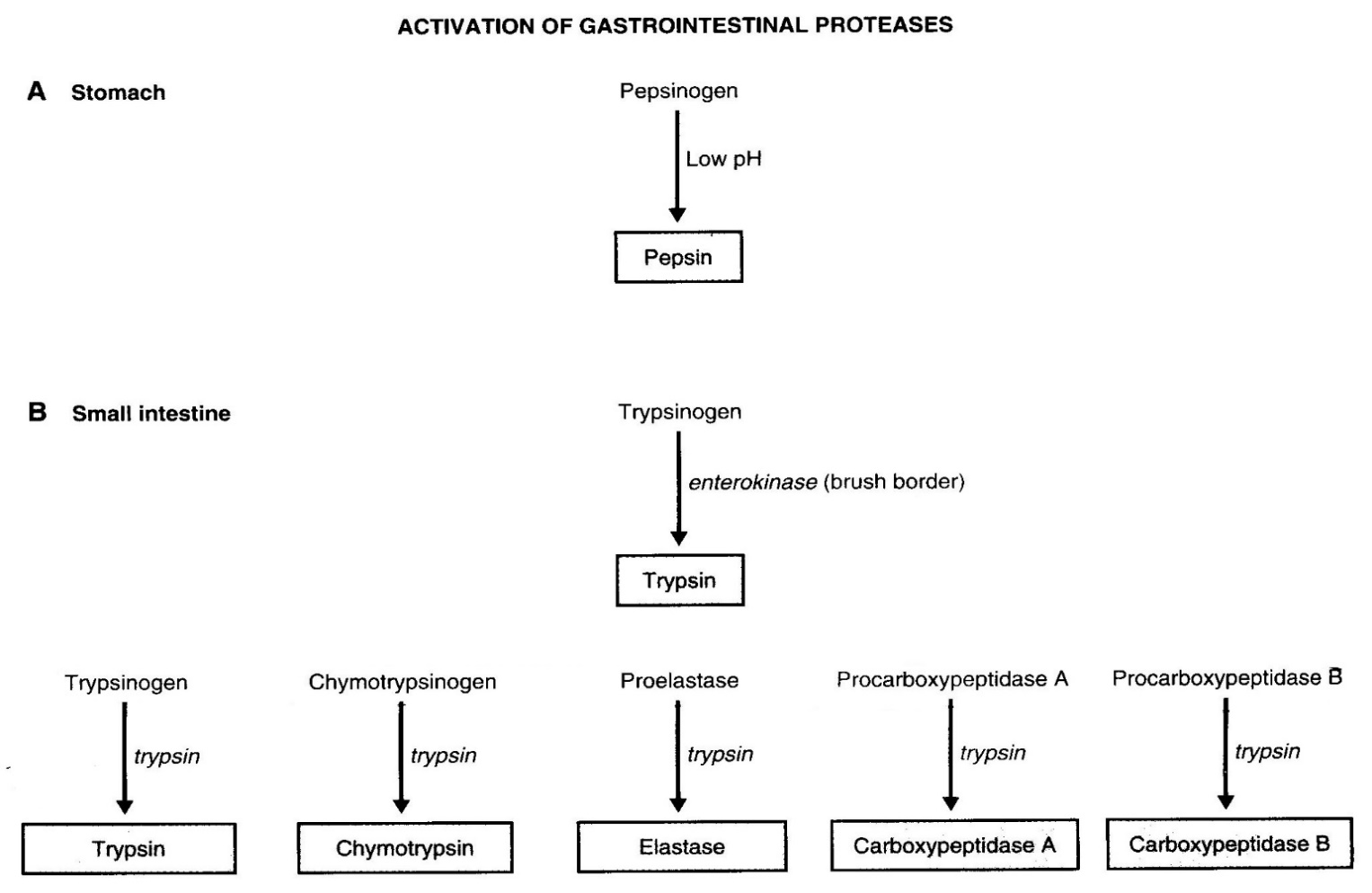 If you want to absorb carbohydrate U MUST change is into monosaccharides form memories the composition of disaccharides.
Lipids are digested in the stomach NOT in the mouth.
carbs start digestion in mouth.
Carbohydrates digestion
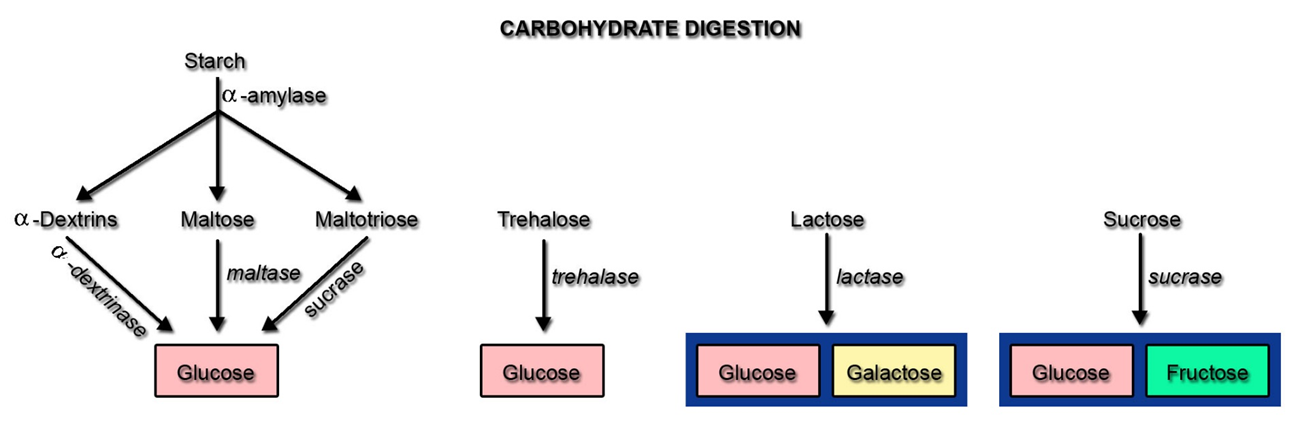 If we eat the carbohydrates in these form of disaccharides, they only need brush border enzyme to be digested which can be released from epithelium cells of luminal wall of duodenum.
8
Only in Males’ Slides
Cont.
Important
The main enzymes for fat digestion are:
Pancreatic lipase (Also we have lingual lipase 
can digest 10% in stomach)
Cholesterol esterase.
Phospholipase (A2).
The suffix –ogen or prefix pro- indicates the 
enzyme is secreted in an inactive form.
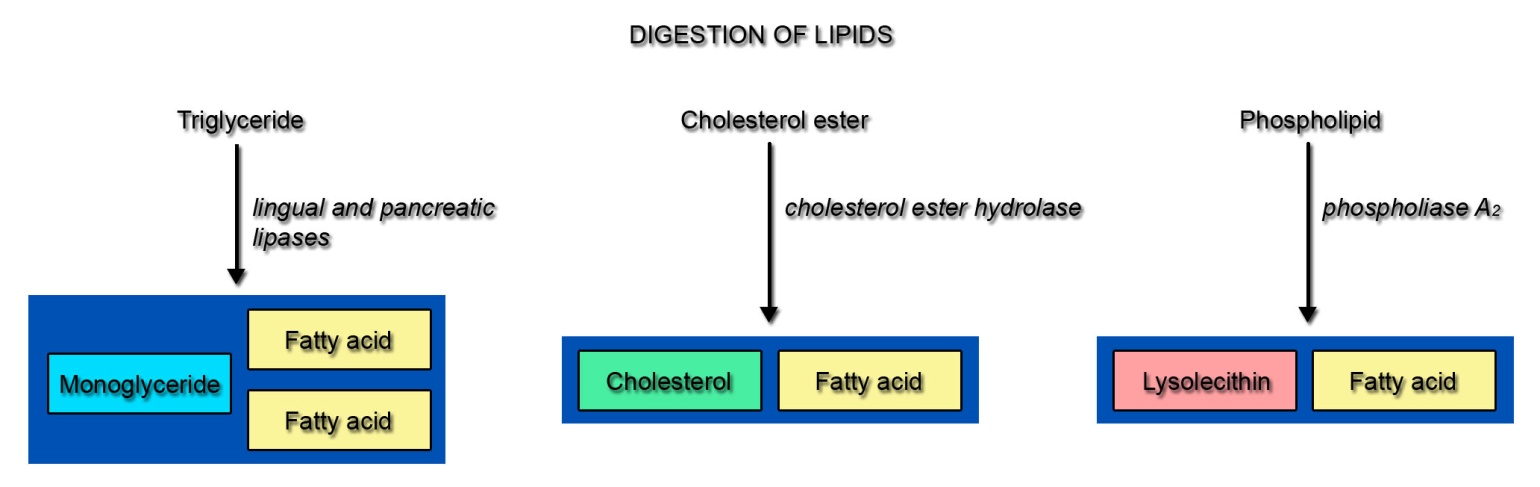 Specific hydrolytic activity
Amylolytic
Proteolytic
Nucleolytic
Endopeptidases
Trypsin(ogen)
(Pro)elastase
Exopeptidase
(Pro)carboxypeptidase
Chymotrypsin(ogen)
-Amylase
Lipases
Lipase
Prophospholipase A2
Carboxylester hydrolase
(cholesterol esterase)
Ribonuclease
Deoxyribonuclease
9
Only in Males’ Slides
Pancreatic secretions are rich in bicarbonate ions
هذه الرسمة متكررة في أكثر من محاضرة، مهم تعرفوها!
The pancreas secrets about 1 L/day of HCO3 –rich fluid from the epithelial cells of the ductules and ducts.
The osmolarity of pancreatic fluid is equal to that of plasma.
HCO3 concentration increases with increasing secretion rate.
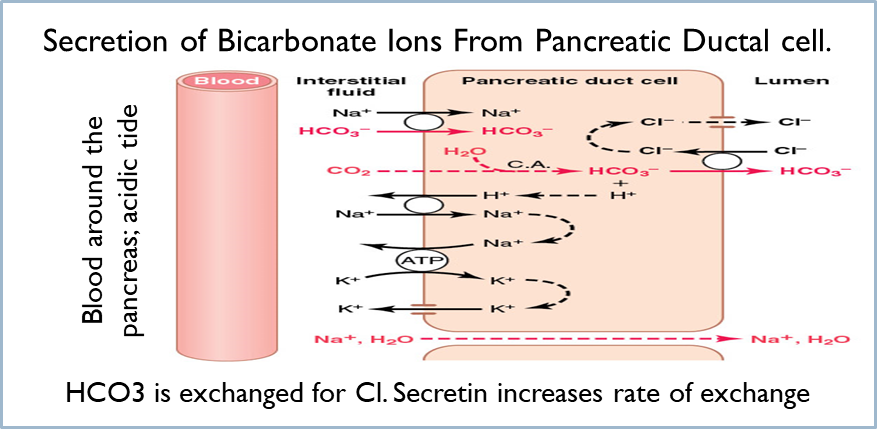 Cl / bicarbonate exchanger.

Once we get the Hco3 from Carbonic anhydrase reaction , the exchange occur to secrete Hco3 into lumen.

2- we also can get Hco3 by Na – Hco3 co-transport  into the cell that will be exchanged by cl to go to the lumen.

Differnces between here and the salivon: 
1- the secretion isotonic while in salivon hypotonic , due to the water permeability of the cells.
2- the blood will be more acidic due to increase H+ secretion into blood.
One of The main difference with saliva is that here the cell is preamble to water so we have isotonic  solution while in saliva it was impermeable to water that’s why we have hypotonic solutions. 
Secretin stimulates it this protein  exchanger .
We have seen the same pictures when we took the saliva, except in the luminal membrane which is toward the lumen we have other transporter such as Cl/ HCO3 exchanger if I increase its rate I will increase the secretion of HCO3 toward the lumen such as by certain hormones (secretin).
In contrast with saliva, the high speed of secretion, the more HCO3 I will get. So the speed of secretion does not affect the concentration.
In Contrast with what we have in stomach , the H ions reabsorbed to blood which increase its acidity.
by exchange Na with HCO3, we have other source of HCO3 other than CA reaction. 
by co-transporter Na with HCO3 , we have other
10
Only in Females’ Slides
Mechanism of HCO3- Secretion
Secretion of Isosmotic Sodium Bicarbonate Solution.
( هذه الصوره مشروحة بالتيم بالتفصيل في المحاضرة الثانية، بس انتبهوا معكوسة الإتجاهات )
Apical membrane of ductal cells contains a Cl-/HCO3- exchanger.

Basolateral membrane contains Na+/K+ ATPase and a Na+/H+ exchanger (to transport bicarb into the duct).

CO2 and H2O combine in ductal cells by carbonic anhydrase to form H+ and HCO3-.

HCO3- is secreted into pancreatic juice by Cl-/HCO3- exchanger.

H+ is transported into blood by Na+/H+ exchanger.

Absorption of H+ causes 
     acidification of pancreatic 
     venous blood.
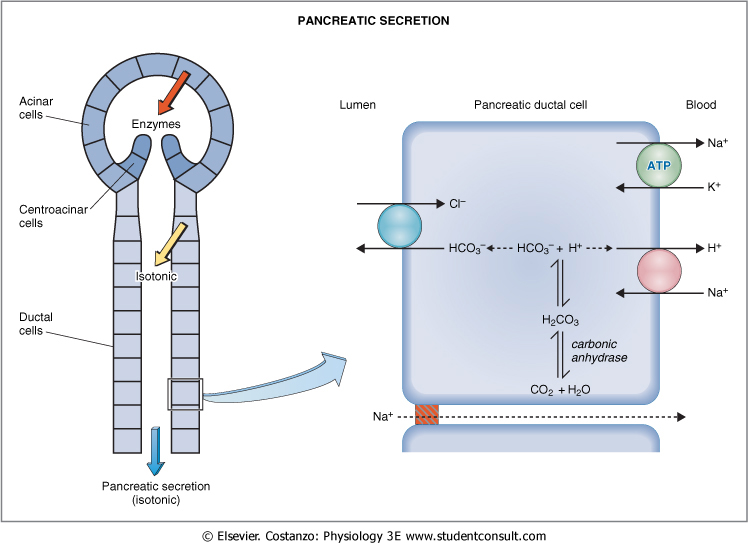 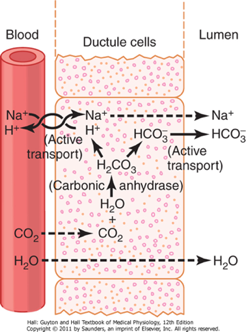 11
Pancreatic secretion is under neural and hormonal control
Only in Males’ Slides
Only in Females’ Slides
Parasympathetic stimulation (through ach on acinar cells) results in an increase in enzyme secretion-fluid and HCO3.

Secretin tends to stimulate a hco3 rich secretion by activating ductal cells. 

Cck stimulates a marked increase in enzyme secretion by stimulating the acinar cells.

Pancreatic secretion normally results from the combined effects of the multiple basic stimuli, not from one alone (potentiate each other).   
It means that pancreatic secretion will be produced due to the stimuli from (CCK, secretin, ach) they stimuli TOGETHER AT THE SAME TIME, to potentiate and to increase the amount of the secretion , so the amount of pancreatic secretion will be much higher if these hormones will stimuli at the same time rather than each one individual. 

All of these work together to release too much HCO3 secretion.
Control of pancreatic secretion:
1. Acinar cells (enzymatic secretion) 
Receptors for CCK and muscarinic receptors for ACh 
CCK is most important stimulant.(i cells) secrete CCK in presence of amino acids and fatty acids in intestinal lumen.
ACh also stimulates enzyme secretion.

2. Ductal cells (aqueous secretion of HCO3-) 
Receptors for CCK, ACh, and secretin.
Secretin (from S cells of duodenum) is major stimulant  Secreted in response to H+ in intestine.
Effects of secretin are potentiated by both CCK and ACh. 
Secretin travels to blood to pancreatic ducts to release Bicarb and water.
12
Only in Males’ Slides
Stimuli for pancreatic secretion
13
Only in Males’ Slides
Cont.
Cholecystokinin Its Contribution to Control of Digestive Enzyme Secretion by the Pancreas. 
The presence of food in the upper small intestine causes cholecystokinin to be released from the I cells in the mucosa of the duodenum and upper jejunum. 

Release of cholecystokinin results especially from the presence of proteoses and peptones (products of partial protein digestion) and long-chain fatty acids in the chyme.

 Cholecystokinin, like secretin, passes by way of the blood to the pancreas and causes secretion of pancreatic digestive enzymes by the acinar cells. 

This effect is similar to that caused by vagal stimulation but even more pronounced, accounting for 70-80% of the total secretion of the pancreatic digestive enzymes after a meal.
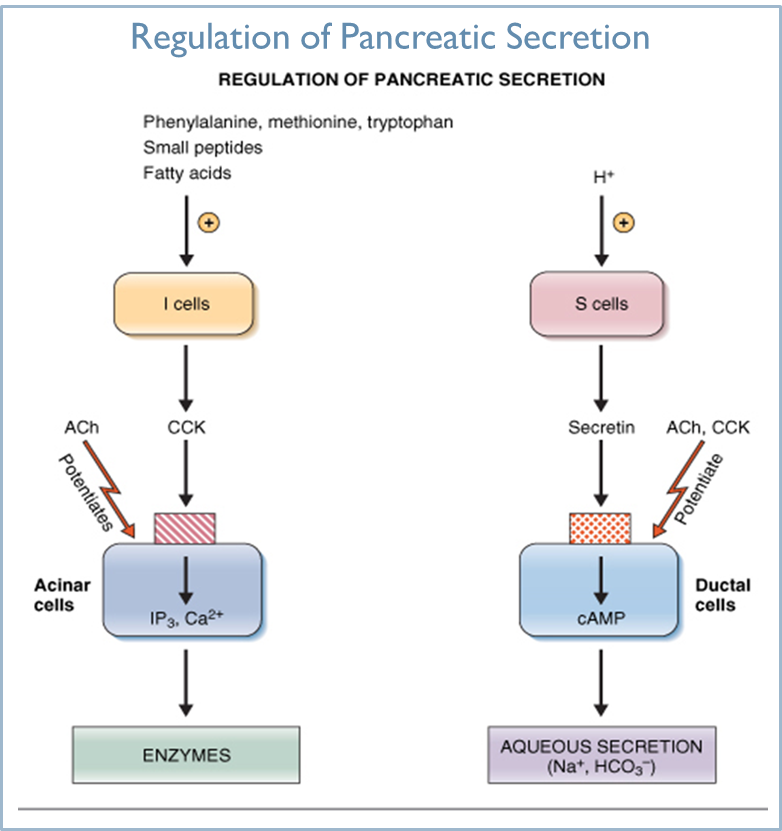 Remember : each hormones as its own role in secretion , CCK mainly enzymes , while secretin mainly Hco3.
14
Only in Males’ Slides
Multiplicative or potentiation effects of different pancreatic secretion stimuli
الphases  مشروحة بشكل تفصيلي في المحاضرة الثالثة
When all different stimuli of pancreatic secretion (acetylcholine, cholecystokinin, and secretin) occur at once, then the total secretion is far greater than the sum of the secretions caused by each stimulus separately. The stimuli are said to “multiply” or “potentiate” one another. 

 Usually, pancreatic secretions are the result of multiple stimuli rather than one stimulus.
15
Only in Females’ Slides
Cont.
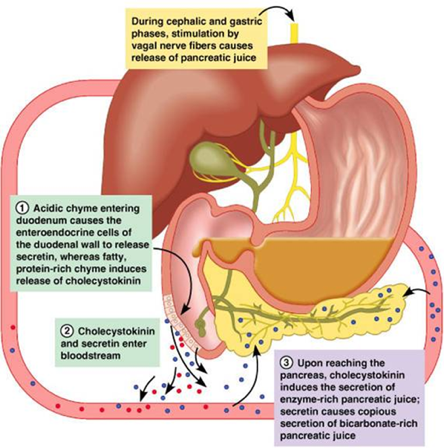 If stones block the ampulla or papilla of vater, the enzymes will be pushed back to the pancreas and they will reach a point where they can’t be inhibited anymore, so they will digest the pancreas it self.
16
Only in Females’ Slides
Cont.
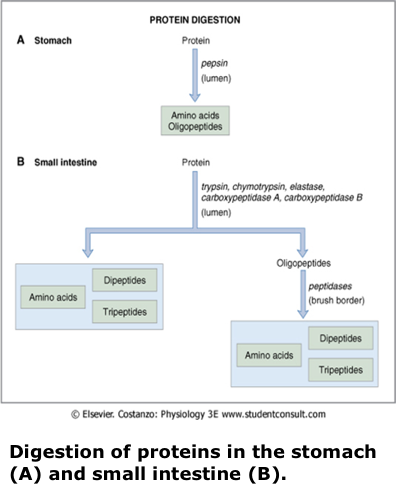 Here we have pancreatic secretion full of these enzymes >
17
Only in Males’ Slidesc
Hormonal Control of Gastrointestinal Motility (GI Peptides)
هذا الجدول موجود في هذه المحاضرة عن البنات فقط، لكنه متكرر عند الأولاد في محاضرات أخرى
احفظوا الجدول زي اسمكم
18
Only in Females’ Slides
Activation of enzymes precursors in the small intestine
Important
19
Thank you!
اعمل لترسم بسمة، اعمل لتمسح دمعة، اعمل و أنت تعلم أن الله لا يضيع أجر من أحسن عملا.
The Physiology 436 Team:
Team Leaders: 
 Laila Mathkour
 Mohammad Alayed
Females Members:
Anwar Alajmi Deena Alnowaiser
Amal Alshaibi 
Rawan Alqahtani 
Rana Barasian
Males Members:
Fouad Bahgat
Contact us:
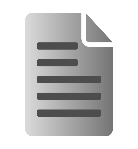 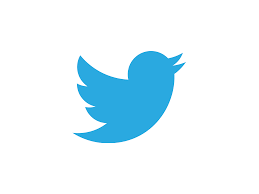 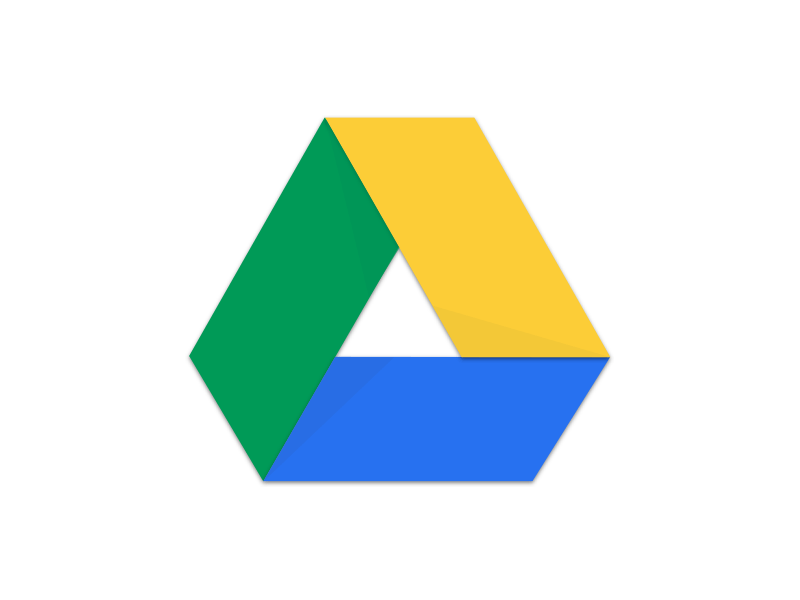 References: 
2017-2018 Dr. Hana Alzamel’s Lecture.
2017-2018 Dr. Mohammed Al Zoghaibi’s Lecture.
Guyton and Hall Textbook of Medical Physiology (Thirteenth Edition.)
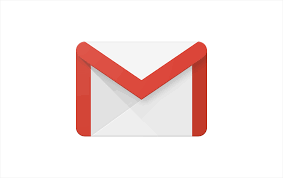 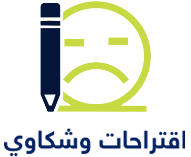 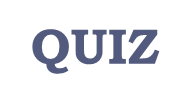 اللهم اني استودعتك ما حفظت وما قرأت وما فهمت، فرده لي وقت حاجتي إليه يا من لا تضيع عنده الودائع.
20